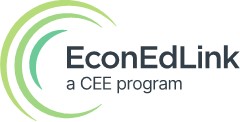 Cost – Benefit Decision Grid
Should Sam give his Lucky Money 
to the Stranger?
What was given up when Sam made his choice?  
Was it worth the cost?
Benefits 
A benefit is what satisfies your wants
Costs 
A cost is what you give up when you decide to do something.